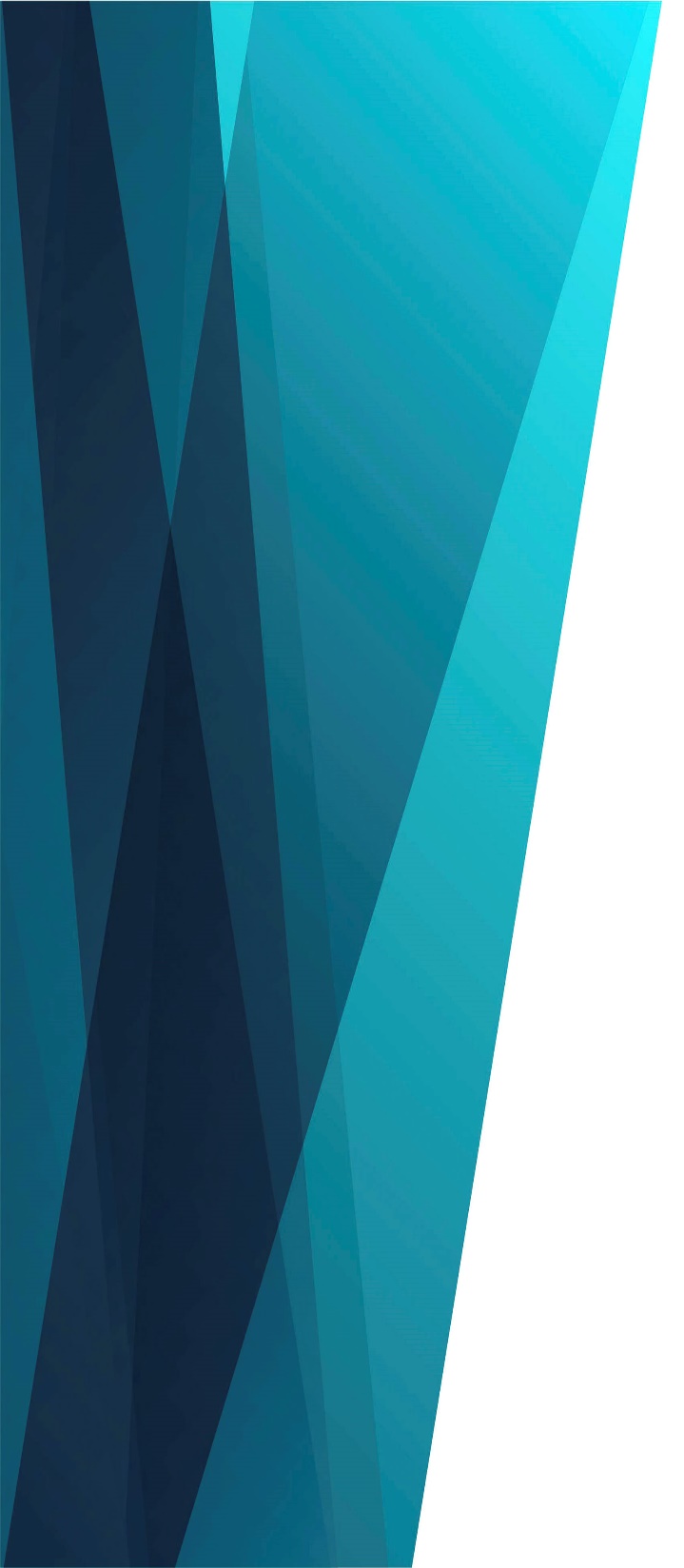 После зимы, 
после холода
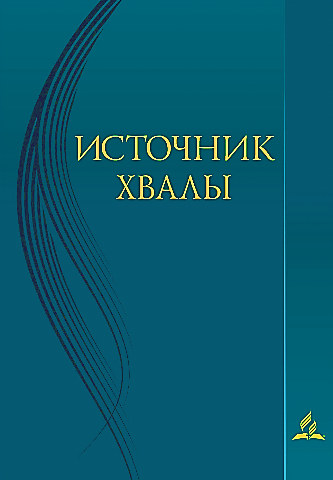 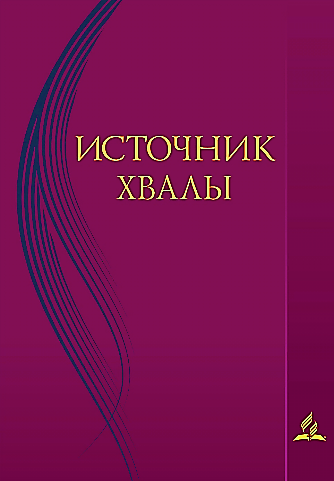 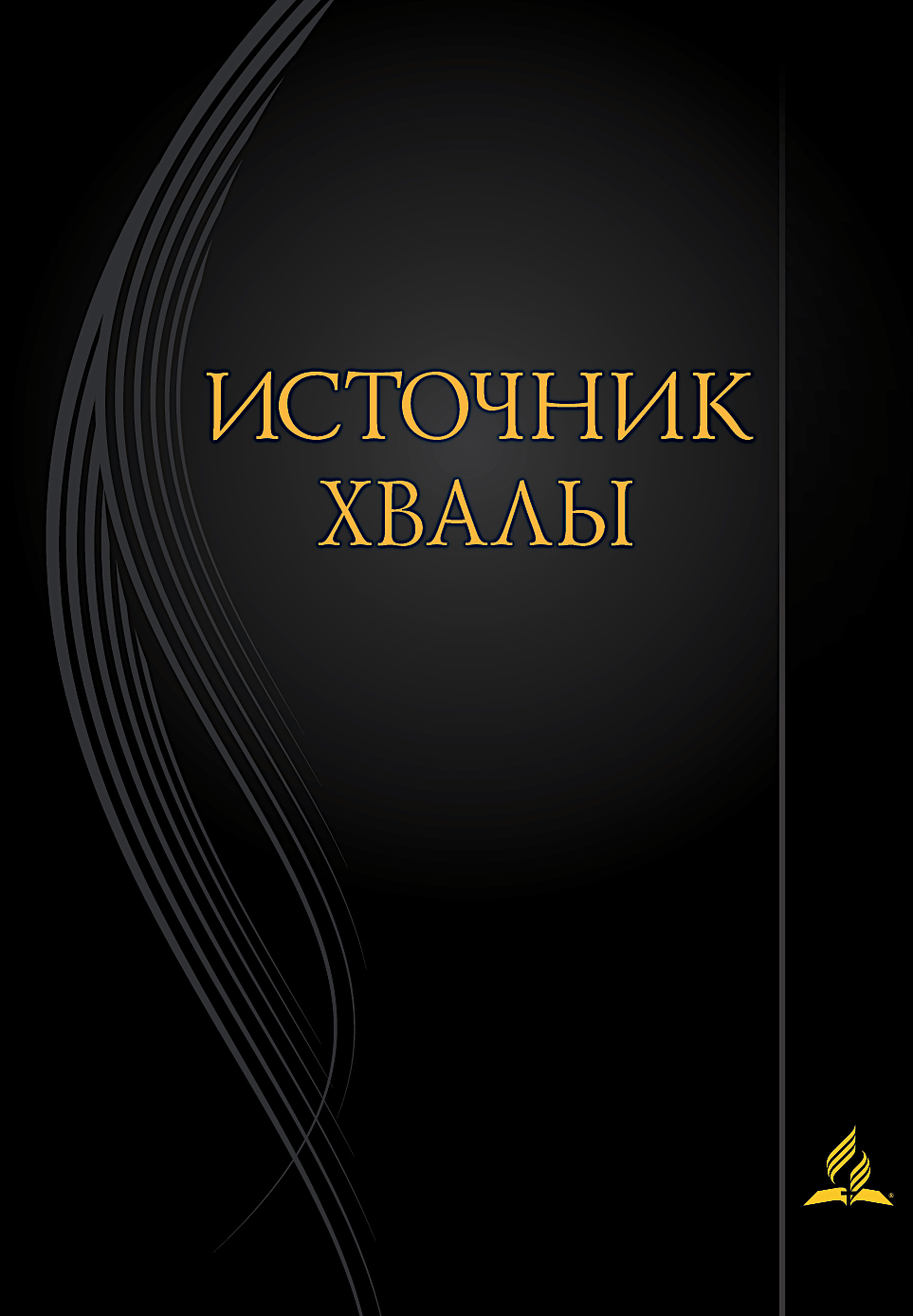 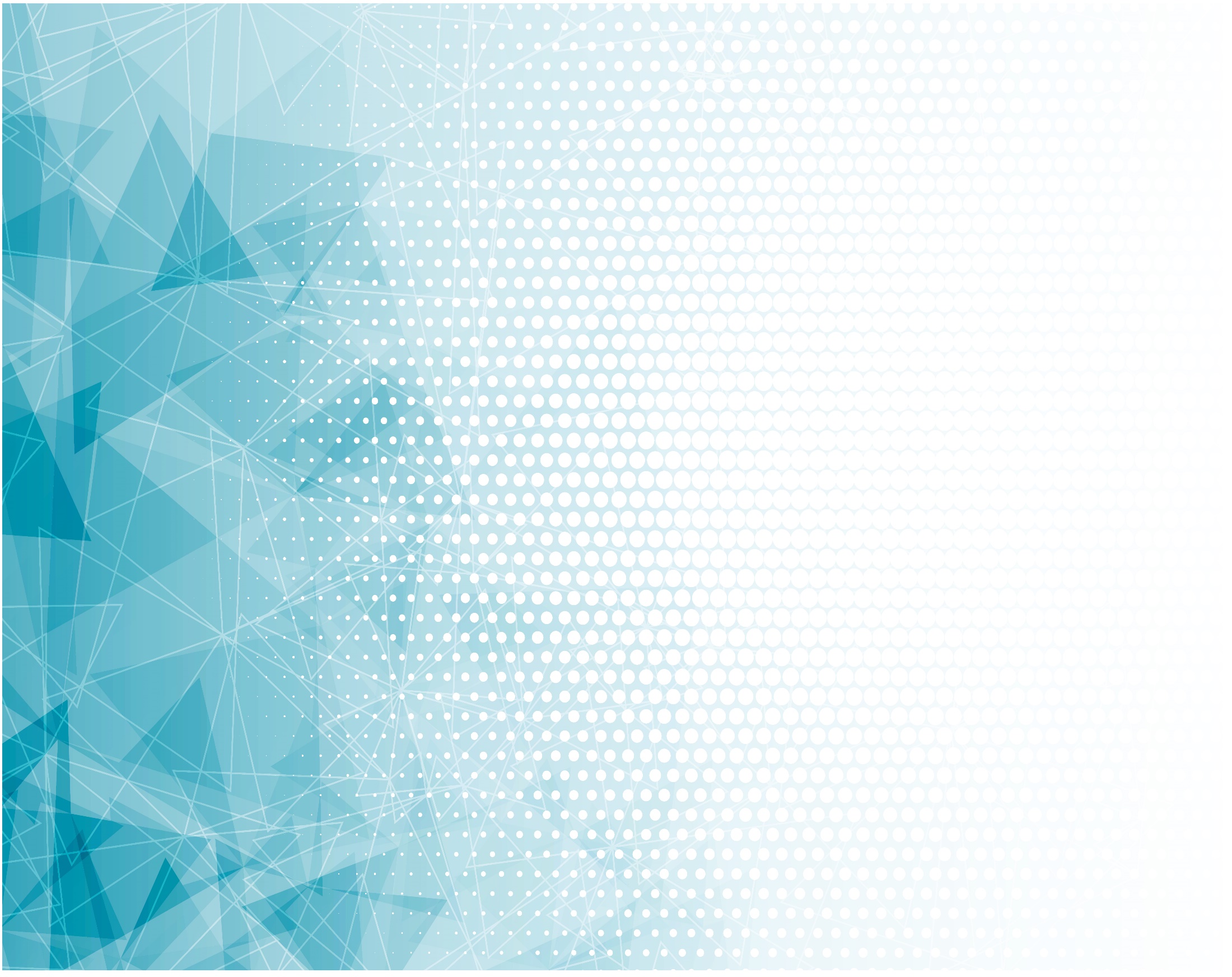 После зимы, 
После холода, бури и вьюги
Снова дыханьем повеяло Теплого юга.
Сердце мое снова 
Весельем полно,
Радостью нашего Друга.
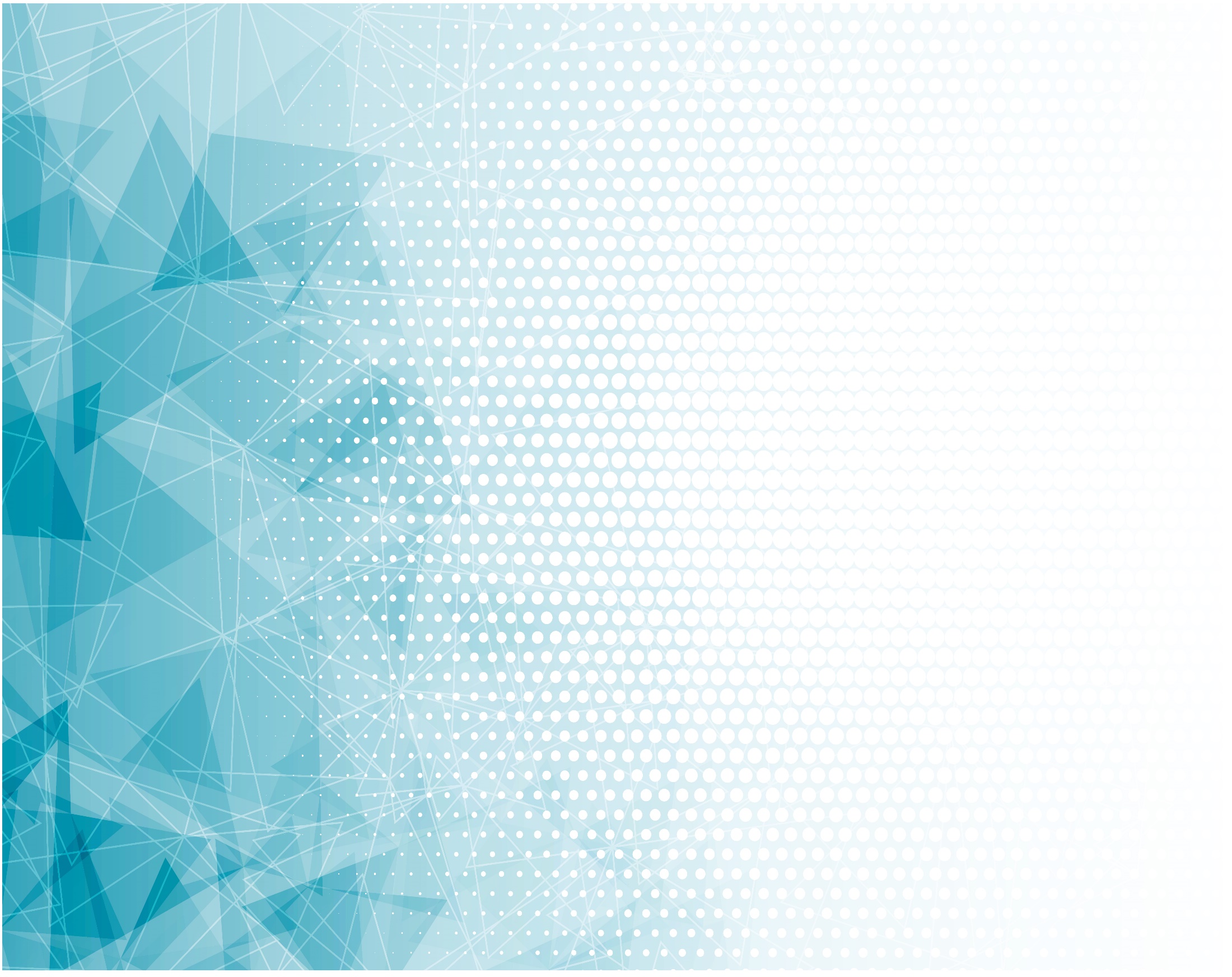 Птицы поют, 
Высоко в небесах поднимаясь,
В воздухе синем, 
В лазури бездонной купаясь.
Мне ли молчать, 
Богу хвалу не воздать,
Милость Его вспоминая?
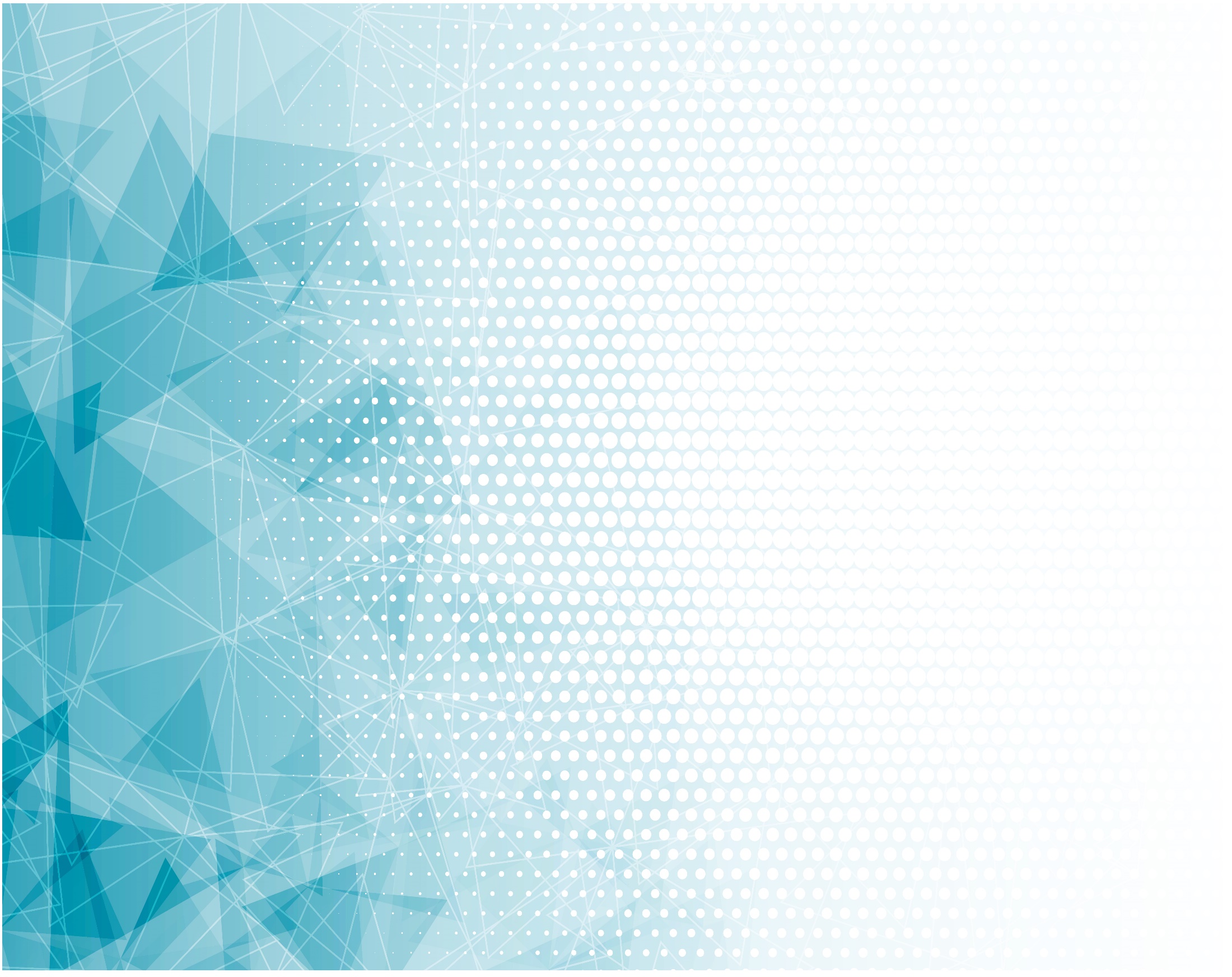 Чудна природа, что Ты Сотворил Своим Словом,
Горы, долины под светлым Зелёным покровом,
Прелесть весны 
Шлёт золотые мне сны
О жизни на небе новом.